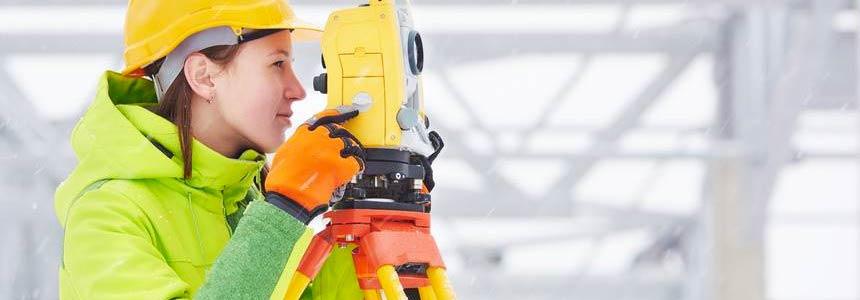 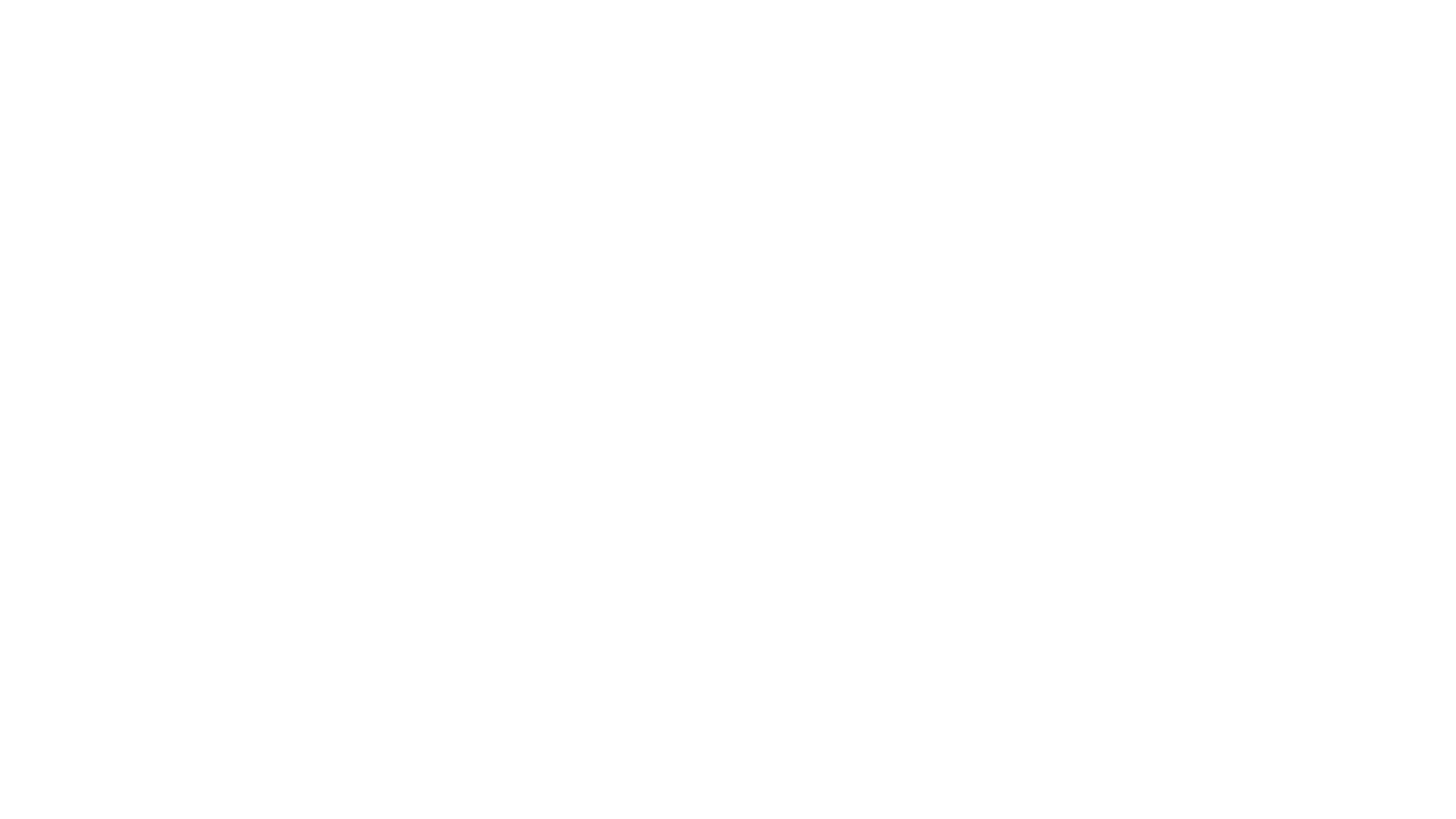 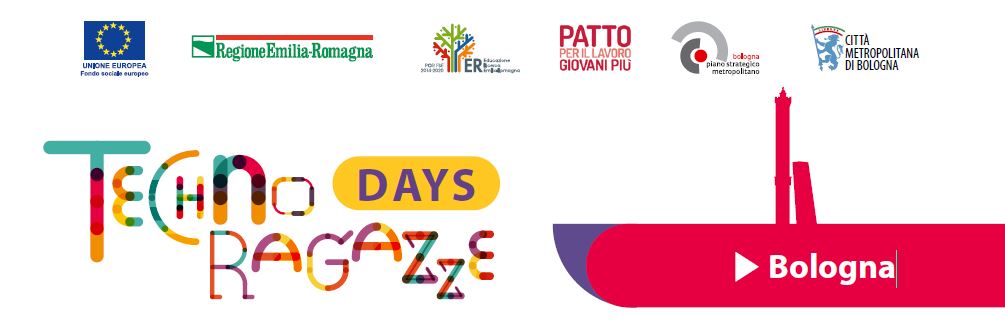 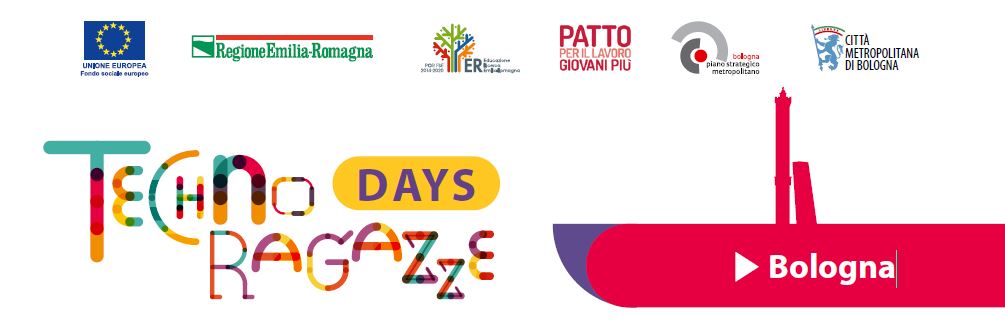 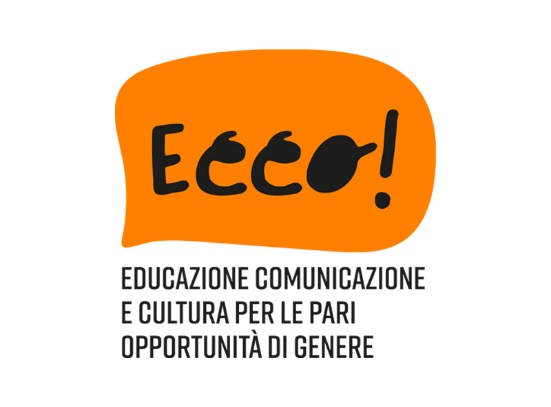 Laboratori Technoragazze daysProgettiamo la Mobilità con il lavoro sostenibile: geometra per un giorno17 novembre 2023 - ore 10:00/12:00Castel Maggiore, I.I.S.S. “J.M. Keynes” via Bondanello, 30
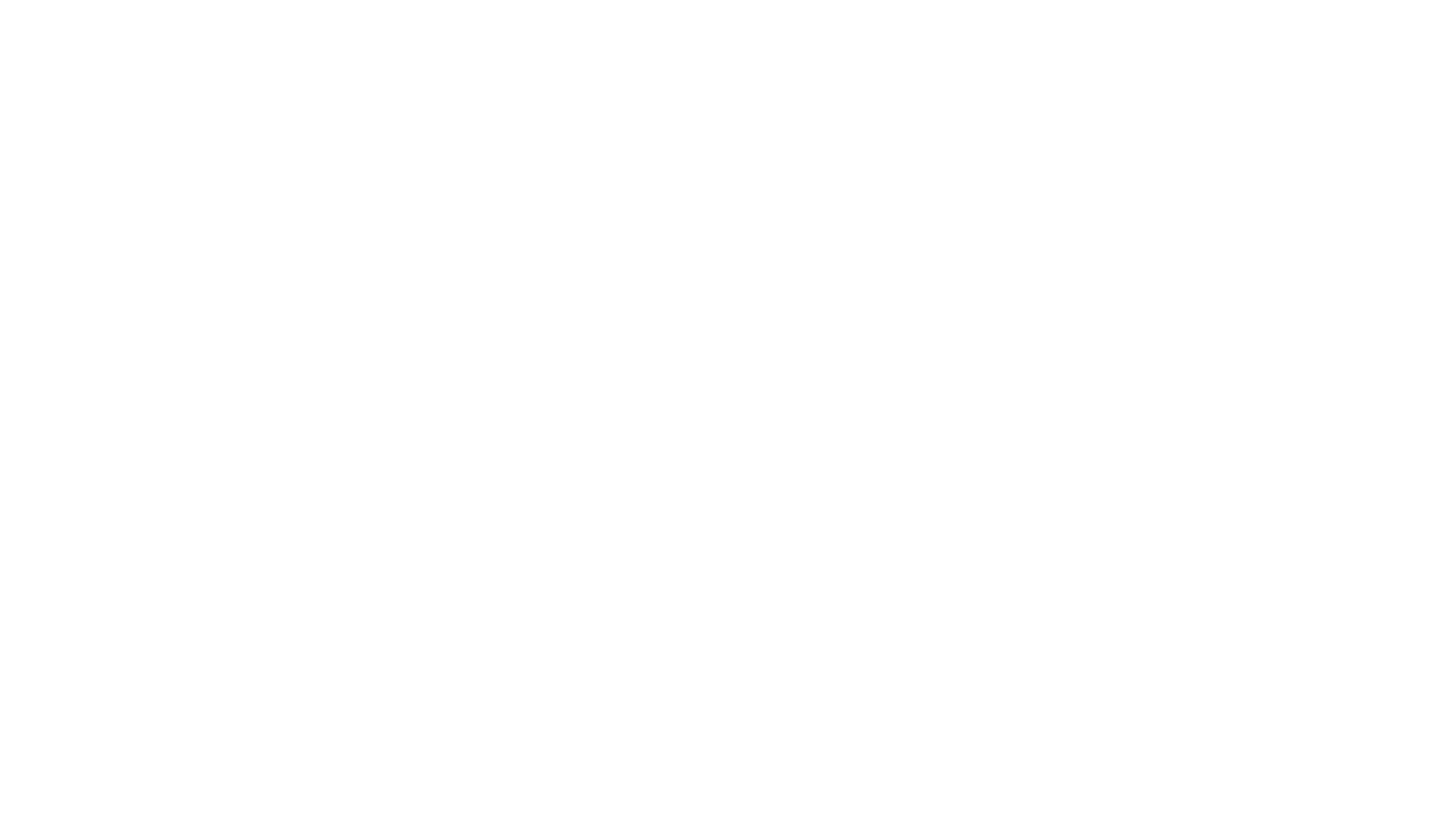 Professione geometra
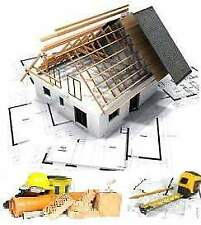 La professione del geometra è antichissima, nasce nell’antica Roma. Il mensor era il  misuratore degli accampamenti temporanei che i legionari costruivano durante i loro spostamenti, quindi possiamo paragonarlo al nostro attuale geometra.

Oggi il geometra a livello lavorativo si occupa di diversi settori:
progettazione e ristrutturazione di piccolo manufatti;
cantiere;
misurare il costruito.
Misurare il Costruito
Misurare il costruito vuol dire rilevare l’ambiente in cui viviamo con degli strumenti semplici o complessi:
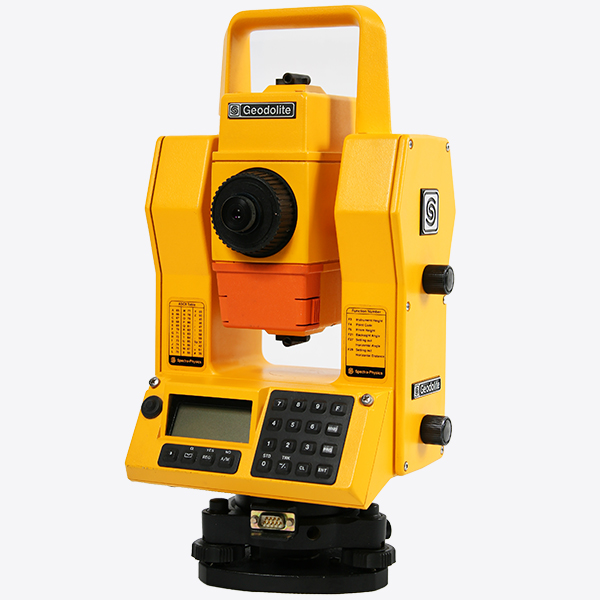 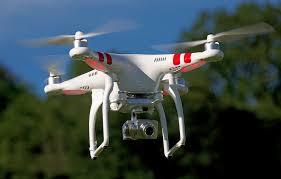 Semplici strumenti di rilievo
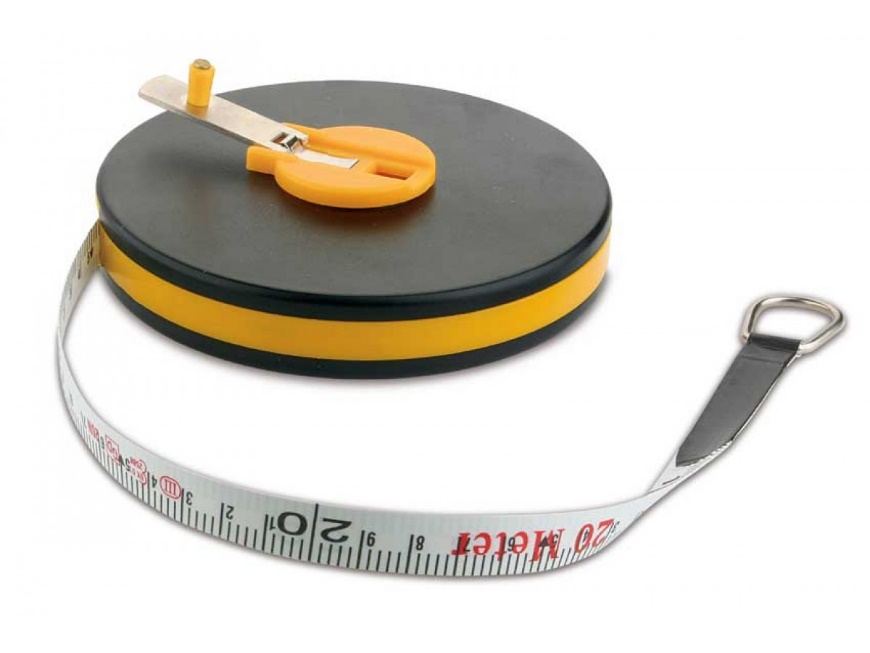 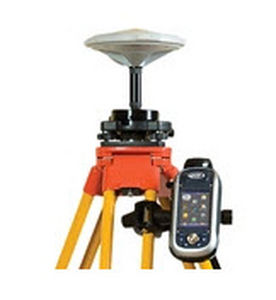 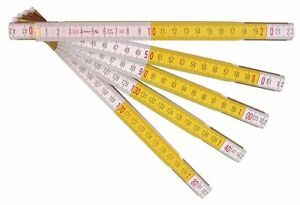 drone
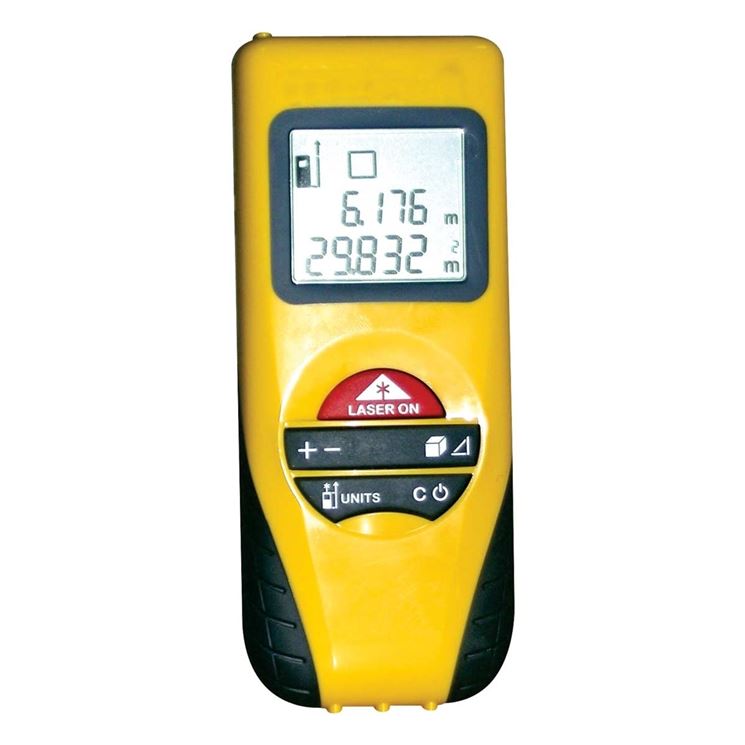 Stazione totale
GPS
Misurare il Costruito
Per misurare il costruito dobbiamo eseguire un RILIEVO.
Il rilievo verrà effettuato con semplici strumenti, attraverso il metodo delle   « trilaterazioni» :
misura del perimetro;
misura delle diagonali.
Rappresentazione grafica del rilievo